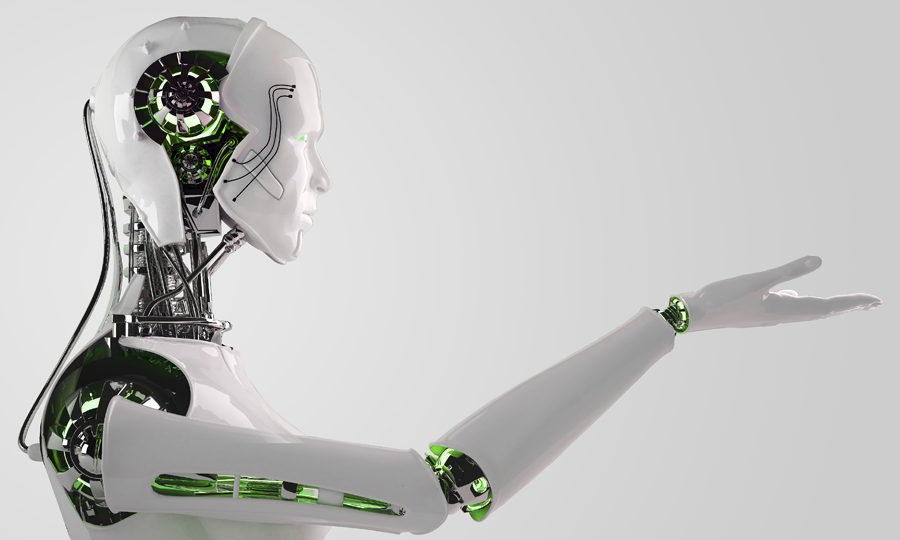 SHMU-2 Vushtrri            Punim SeminarikLënda:InformatikëTema: Robotika dhe NanoteknologjiaKlasa: IX-8Punuar nga: Genta Dervishi                      Elma Pantina                      Vlerë Tahiri                      Fjoralba Krasniqi
Vushtrri, 2015
Përmbajtja e punimit:
Çka është robotika?............................... 3
Përdorimi i robotëve ……………………. 4-6
Nanoteknologjia ……………………………… 7-8
Nanotubat………………………………… 9
Përdorimi i nanoteknologjisë……………10
Përfundime dhe rekomandime……….. 11
Literatura………………………………….. 12
2
Çka është robotika?
Robotët janë makina që mund të bëjnë punët që i bëjnë edhe
njerëzit , por ndryshe nga këta të fundit , ata as nuk lodhen, as
nuk  mërziten. Disa robotë punojnë në vende të rrezikshme për
jetën e njerzve.Të tjerët zotërojnë intelegjencë artificiale e cila I
ndihmon të zgjidhin probleme të ndryshme.
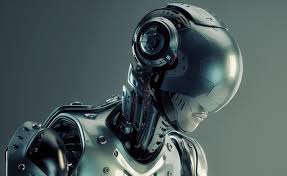 3
Përdorimi i robotëve
-Eksplorimi i hapësirës-
Në vitin 2003, NASA hodhi në terren dy mjete robotike të quajtura Rover,
për të eksploruar sipërfaqen e Marsit. Më 6 gusht 2012 në planetin Mars
zbarkoi mjeti robotik i quajtur Curiosity Rover, i cili ishte  programuar që
të dërgonte pamje nga Marsi në Tokë. Ky zbarkim në Mars konsiderohet
si një prej arritjeve më të mëdha të NASA-s në eksplorimin e hapësirës.
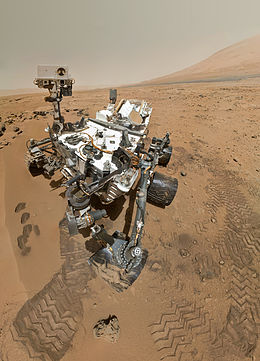 4
-Aeroplani Spiun-
Grabitqari i Telekomanduar është 
aeroplan pa pilot, që përdoret për  të 
kryer vëzhgime.  Ai kontrollohet
përmes një sateliti nga një pilot  që 
gjendet në tokë dhe është i pajisur    
me dy raketa  të quajtura Hellfire (zjarri i ferrit).
                                                         
                                                                         -Robotët industrialë-
                                                                  Robotët industrialë, siç janë ata që 
                                                                         përdoren në konvejerin e prodhimit të
                                                                         makinave, nuk janë gjë tjeter veçse
                                                                         makineri, të cilat bëjnë vazhdimisht
                                                                         të njëjtën punë. Janë të shpejtë e të 
                                                                         përpiktë dhe nuk lodhen kurrë.
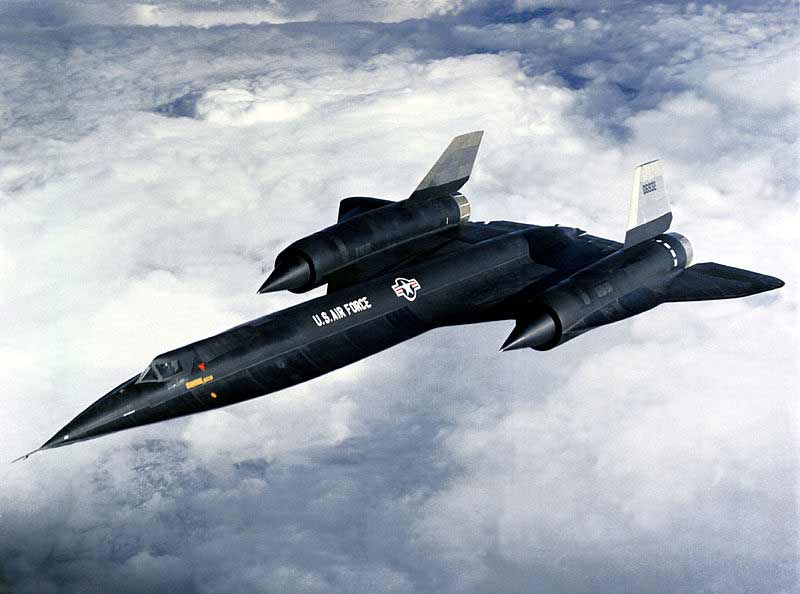 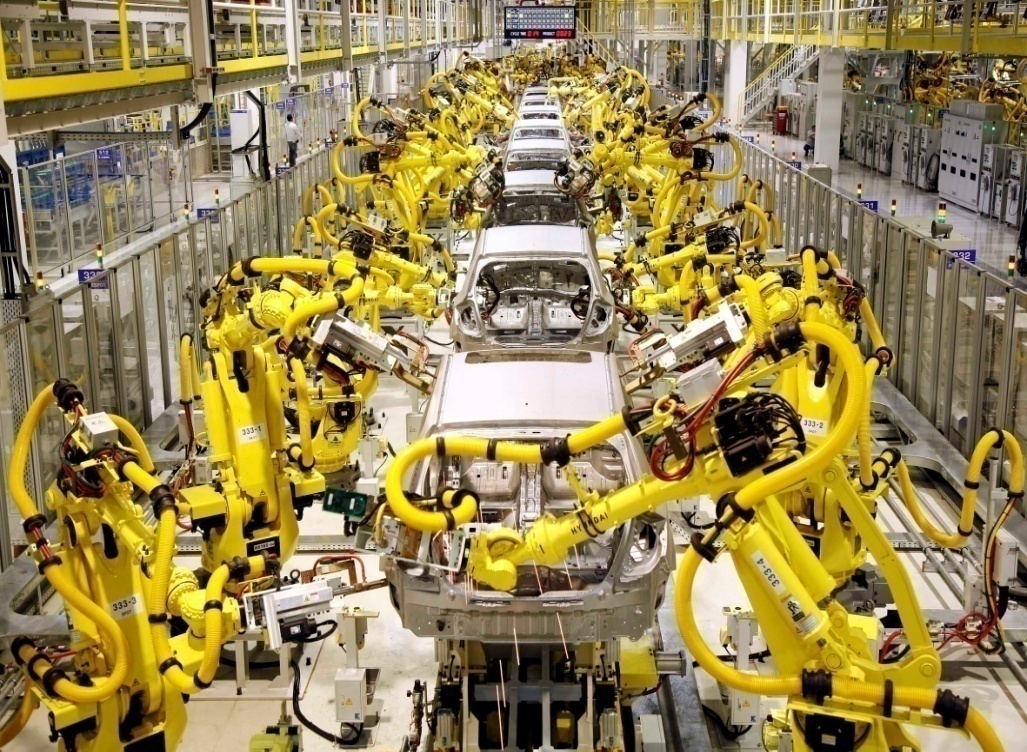 5
6
Nanoteknologjia
-Nanoteknologjia merret me zhvillimin e mjeteve në shkallën e atomeve. Shkencëtarët 
shpresojnë të vënë në përdorim këtë teknologji të re për të prodhuar disa shpikje
mahnitëse, Duke nisur nga nanorobotët e përdorur në kirurgji te nanomaterialet që
mund ti shpien  njerëzit në  Hënë.
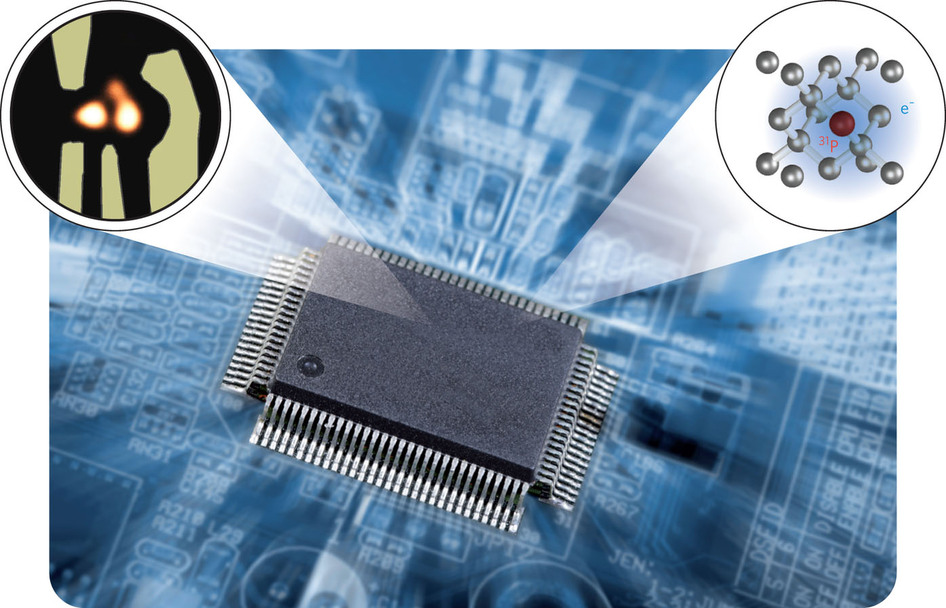 7
Studimi i mjeteve që janë një e miliarda pjesë e metrit si përmasë.
Pajisjet,produktet ose proceset bazohen në komponentat e nanoshkallëve të vetme ose në grup.
Nanoteknologjia
Atomet e karbonit dhe të hidrogjenit të vendosura sipas një rrethi mund të formojnë strukturën e pjesëve rrotulluese të një nanomakinerie.
Është manovrim me molekula dhe atome
8
Nanotubat
-Shkencëtarët janë entuziast për strukturat e quajtura nanotuba të karbonit. Këta gypa të 
hollë,  të përbërë nga atomet e karbonit , janë më të fortë se diamanti dhe tepër të gjatë 
krahasuar me gjerësinë e tyre . Janë përques  më të mirë të elektricitetit se sa metalet,
çka  i  bën që në të ardhmen të jenë idealë për  pajisjet elektronike.
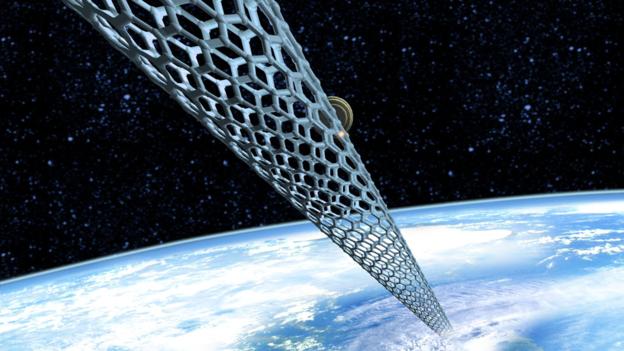 Një ide që na nxjerr jashtë kësaj bote, është ajo e përdorimit të nanotubave të karbonit  për të ndërtuar një ashensor kozmik, i cili mund të transportojë njerëzit nga Toka në Hënë.
9
Përdorimi i nanoteknologjisë
Shkencëtarët  kanë prodhuar motorë të vegjël  elektrik,marshe dhe susta me madhësi vetëm disa qindra nanometër. Ata shpresojnë ti lidhin këto pjesë të vogla për  të prodhuar  nanomakina dhe nanorobotë. Këto pajisje mund të shtihen në punë për tu ardhur në ndihmë kirurgëve për të ndërhyrë në trupin e njeriut  ose për të qarkulluar në sistemin tonë të qarkullimit të gjakut dhe për të sulmuar mikrobet e dëmshme.
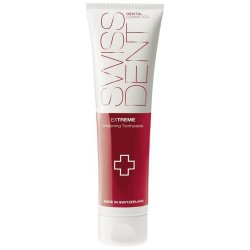 Nanothërrmijat- në kremet kundër diellit sigurojnë mbrojtje dhe ngjyrë të njëtrajtshme.
10
Përfundime dhe rekomandime
-Robotika dhe nanoteknologjia janë inovacione të shkenceës
që  kanë bërë që jeta e njeriut të përparojë në një shkallë shumë
të lartë  ku gjithçka varet nga teknologjia moderne. Mirëpo çdo
gjë  pozitive e ka edhe anën e vet negative. Problemi nuk është 
që roboti  të fillojë të mendojë si njeriu, por që njeriu të fillojë të
mendojë si roboti.
11
-Literatura-

      Enciklopedia e re për fëmijë
      https://www.nasa.gov
12